Suzy Miranda
Dashboard Eficiência Energética
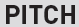 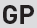 EQUIPE
STAKEHOLDERS EXTERNOS
& Fatores Externos
GRUPO DE ENTREGAS
PRODUTO
JUSTIFICATIVA& Passado
RISCOS
PREMISSAS
RESTRIÇÕES
CUSTOS
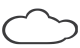 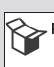 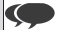 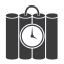 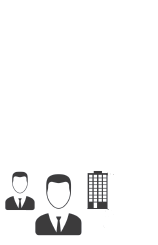 LINHA DO TEMPO
Disponibilidade de informações por parte do cliente;
Banco de dados com ao menos 1 trimestre de consumo da unidade;
Disponibilidade das pessoas responsáveis pela área de GTD, da manutenção e gerência do cliente;
Comparação de consumo real com o valor cobrado pela concessionária.
O Senai Cimatec é um consumidor que pode gerar grandes perdas, visando a análise desses dados será feito um dashboard que possibilitará uma análise prévia dos pontos onde são feitas as medições da unidade  e garantindo melhor qualidade de serviço para a empresa.
Não obter dados de um mês;
Dificuldade de liberação de dados sensíveis (contas de energia);
Dificuldade de tratar grande quantidade de dados;
Dashboard de identificação e controle da gestão energética do Senai Cimatec.
Setor GTD do senai cimatec;
Grupo de manutenção;
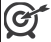 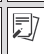 REQUISITOS
OBJ SMART
Elaborar uma análise visual com dados do consumo energético da unidade por área mensal, para o setor de GTD do centro de desenvolvimento do Senai Cimatec, no período de 6  meses.
Disponibilidade de informações por parte do cliente;
Banco de dados com ao menos 1 trimestre de consumo da unidade;
Disponibilidade das pessoas responsáveis pela área de GTD, da manutenção e gerência do cliente;
Comparação de consumo real com o valor cobrado pela concessionária.
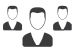 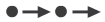 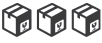 Captação de dados;
Tratamento de dados;
Planejamento Estrutural do dashboard;
Elaboração do dashboard.
Lucca Muniz Coelho
Suzy Daniella Miranda Oliveira
Leonardo Jaime Machado Simões
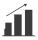 BENEFÍCIOS
Futuro
Trantamento
Facilitar o trabalho da equipe do setor de geração, transmissão e distribuição do Senai Cimatec.
Mitigar prejuízos relacionados às perdas, através da observação de padrões gráficos e do tratamento dos dados.
Sem 1
Sem 2
Sem 3
Sem 4
Na Página seguinte
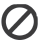 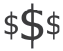 Licença Office 365 Family
Licença Power BI
Dados do Senai cimatec.
Histórico existente limitado a um período de 1 trimestre;
Uso de dados da unidade capturados pela equipe de manutenção;
“Fisiologia” do Dash - quantidade gráficos e uso do espaço.
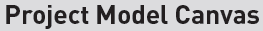 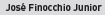 06
07
08
09
11
12
W1
W2
W3
W4
W1
W2
W3
W4
W1
W2
W3
W4
W1
W2
W3
W4
W1
W2
W3
W4
W1
W2
W3
W4
Captação de recursos
Tratamento de dados
Planejamento estrutural do dashboard
Elaboração do dashboard
Finalização do projeto
LOREM